Error Coding Overview (§3.2)
Topic
Some bits will be received in error due to noise. What can we do?
Detect errors with codes »
Correct errors with codes »
Retransmit lost frames

Reliability is a concern that cuts across the layers – we’ll see it again
Later
CSE 461 University of Washington
2
[Speaker Notes: Icons from cisco icon library]
Problem – Noise may flip received bits
1
1
1
1
1
1
1
1
1
Signal
0
0
0
0
0
0
0
0
0
0
0
0
0
0
0
Slightly
Noisy
Very
noisy
CSE 461 University of Washington
3
Approach – Add Redundancy
Error detection codes
 Add check bits to the message bits to let some errors be detected
Error correction codes
Add more check bits to let some errors be corrected

Key issue is now to structure the code to detect many errors with few check bits and modest computation
CSE 461 University of Washington
4
Motivating Example
A simple code to handle errors:
Send two copies! Error if different.


How good is this code?
How many errors can it detect/correct?
How many errors will make it fail?
CSE 461 University of Washington
5
[Speaker Notes: Draw example of coded message. 2 errors can fool it]
Motivating Example (2)
We want to handle more errors with less overhead
Will look at better codes; they are applied mathematics
But, they can’t handle all errors
And they focus on accidental errors (will look at secure hashes later)
CSE 461 University of Washington
6
[Speaker Notes: 2 errors can fool it -- weak]
Using Error Codes
Codeword consists of D data plus R check bits (=systematic block code)



Sender: 
Compute R check bits based on the D data bits; send the codeword of D+R bits
Data bits
Check bits
D
R=fn(D)
CSE 461 University of Washington
7
Using Error Codes (2)
Receiver:  
Receive D+R bits with unknown errors
Recompute R check bits based on the D data bits; error if R doesn’t match R’
Data bits
Check bits
D
R’
=?
R=fn(D)
CSE 461 University of Washington
8
[Speaker Notes: Note error may be in data or check bits]
Intuition for Error Codes
For D data bits, R check bits:






Randomly chosen codeword is unlikely to be correct; overhead is low
All
codewords
Correct
codewords
CSE 461 University of Washington
9
[Speaker Notes: Add size of spaces]
R.W. Hamming (1915-1998)
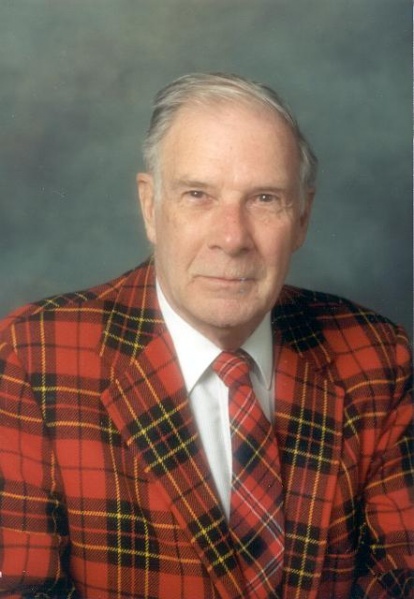 Much early work on codes:
“Error Detecting and Error Correcting Codes”, BSTJ, 1950

See also:
“You and Your Research”, 1986
Source: IEEE GHN, © 2009 IEEE
CSE 461 University of Washington
10
[Speaker Notes: Source: IEEE GHN, http://www.ieeeghn.org/wiki/index.php/File:Richard_Hamming_1598.jpg, Image policy: http://www.ieeeghn.org/wiki/index.php/IEEE_GHN_image_policy]
Hamming Distance
Distance is the number of bit flips needed to change D1 to D2


Hamming distance of a code is the minimum distance between any pair of codewords
CSE 461 University of Washington
11
[Speaker Notes: Use 0 -> 000 and 1 -> 111 as an example]
Hamming Distance (2)
Error detection:
For a code of distance d+1, up to d errors will always be detected
CSE 461 University of Washington
12
[Speaker Notes: Use 000, 111 code to show error detection]
Hamming Distance (3)
Error correction:
For a code of distance 2d+1, up to d errors can always be corrected by mapping to the closest codeword
CSE 461 University of Washington
13
[Speaker Notes: Use 000, 111 code to show error correction]
Topic
Some bits may be received in error due to noise. How do we detect this?
Parity »
Checksums »
CRCs »

Detection will let us fix the error, for example, by retransmission (later).
CSE 461 University of Washington
14
[Speaker Notes: Icons from cisco icon library]
Simple Error Detection – Parity Bit
Take D data bits, add 1 check bit that is the sum of the D bits
Sum is modulo 2 or XOR
CSE 461 University of Washington
15
[Speaker Notes: Give example for 7 data bits]
Parity Bit (2)
How well does parity work?
What is the distance of the code?
 
How many errors will it detect/correct?
 
What about larger errors?
CSE 461 University of Washington
16
[Speaker Notes: Give example for 7 data bits]
Checksums
Idea: sum up data in N-bit words
Widely used in, e.g., TCP/IP/UDP


Stronger protection than parity
1500 bytes
16 bits
CSE 461 University of Washington
17
Internet Checksum
Sum is defined in 1s complement arithmetic (must add back carries)
And it’s the negative sum
“The checksum field is the 16 bit one's complement of the one's complement sum of all 16 bit words …” – RFC 791
CSE 461 University of Washington
18
[Speaker Notes: Give example of 5 and -5 in 1s and 2s complement]
Internet Checksum (2)
Sending:
Arrange data in 16-bit words
Put zero in checksum position, add

Add any carryover back to get 16 bits


Negate (complement) to get sum
0001 
f203 
f4f5 
f6f7 
+(0000)
------ 
2ddf0 

ddf0 
+    2 
------ 
ddf2 

220d
CSE 461 University of Washington
19
[Speaker Notes: Work through example]
Internet Checksum (3)
Sending:
Arrange data in 16-bit words
Put zero in checksum position, add

Add any carryover back to get 16 bits

Negate (complement) to get sum
0001 
f203 
f4f5 
f6f7 
+(0000)
------ 
2ddf0 

ddf0 
+    2 
------ 
ddf2 

220d
CSE 461 University of Washington
20
Internet Checksum (4)
0001 
f203 
f4f5 
f6f7 
+ 220d 
------ 
2fffd 
 
fffd 
+    2 
------ 
ffff 

   0000
Receiving:
Arrange data in 16-bit words
Checksum will be non-zero, add

Add any carryover back to get 16 bits

Negate the result and check it is 0
CSE 461 University of Washington
21
[Speaker Notes: Work through example]
Internet Checksum (5)
0001 
f203 
f4f5 
f6f7 
+ 220d 
------ 
2fffd 
 
fffd 
+    2 
------ 
ffff 

   0000
Receiving:
Arrange data in 16-bit words
Checksum will be non-zero, add

Add any carryover back to get 16 bits

Negate the result and check it is 0
CSE 461 University of Washington
22
Internet Checksum (6)
How well does the checksum work?
What is the distance of the code?
How many errors will it detect/correct?
 
What about larger errors?
CSE 461 University of Washington
23
[Speaker Notes: Dist is 2, so fooled by 2 errors. But handles bursts up to 16 errors for a 16 bit checksum, and large errors ½^16]
Cyclic Redundancy Check (CRC)
Even stronger protection
Given n data bits, generate k check bits such that the n+k bits are evenly divisible by a generator C 
Example with numbers:
n = 302, k = one digit, C = 3
CSE 461 University of Washington
24
[Speaker Notes: Work though example: remainder is 2, need to add 1 to be divisible, so checksum is 1]
CRCs (2)
The catch:
It’s based on mathematics of finite fields, in which “numbers” represent polynomials
e.g, 10011010 is x7 + x4 + x3 + x1 

What this means:
We work with binary values and operate using modulo 2 arithmetic
CSE 461 University of Washington
25
CRCs (3)
Send Procedure:
Extend the n data bits with k zeros
Divide by the generator value C
Keep remainder, ignore quotient
Adjust k check bits by remainder

Receive Procedure:
Divide and check for zero remainder
CSE 461 University of Washington
26
CRCs (4)
Data bits:
1101011111

Check bits:
C(x)=x4+x1+1
C = 10011
k = 4
1 0 0 1 1 1  1  0  1  0  1  1  1  1  1
CSE 461 University of Washington
27
[Speaker Notes: Work it through …]
CRCs (5)
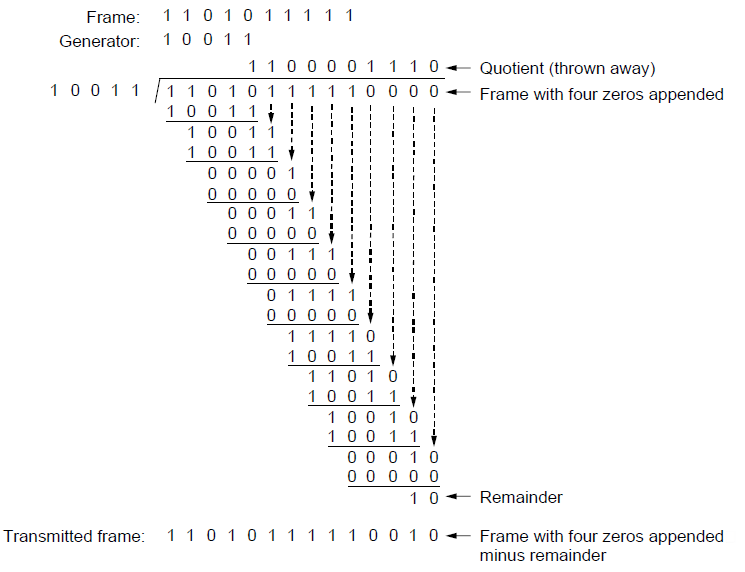 CSE 461 University of Washington
28
[Speaker Notes: CN5E slides #3-19]
CRCs (6)
Protection depend on generator
Standard CRC-32 is 10000010 01100000 10001110 110110111
 
Properties:
HD=4, detects up to triple bit errors
Also odd number of errors 
And bursts of up to k bits in error
Not vulnerable to systematic errors like checksums
CSE 461 University of Washington
29
Error Detection in Practice
CRCs are widely used on links
Ethernet, 802.11, ADSL, Cable …
Checksum used in Internet 
IP, TCP, UDP … but it is weak
Parity
Is little used
CSE 461 University of Washington
30